Государственное бюджетное дошкольное образовательное учреждение 
детский сад № 4 Петродворцового района Санкт-Петербурга
Как провести выходные с ребенком
Автор: Празнова Н.О.
              воспитатель ГБДОУ № 4
От того, с каким настроением начинается день, зависит и то, каким он будет. Встретьте проснувшегося ребенка улыбкой, приласкайте его, вместе порадуйтесь заглянувшему в окно солнышку,
Поговорите на доступные темы, попросите «помочь» застелить постель (например, подержать подушку, разгладить покрывало), а потом предложите разбудить игрушки - это и ребенка займет, и вам даст свободную минутку.
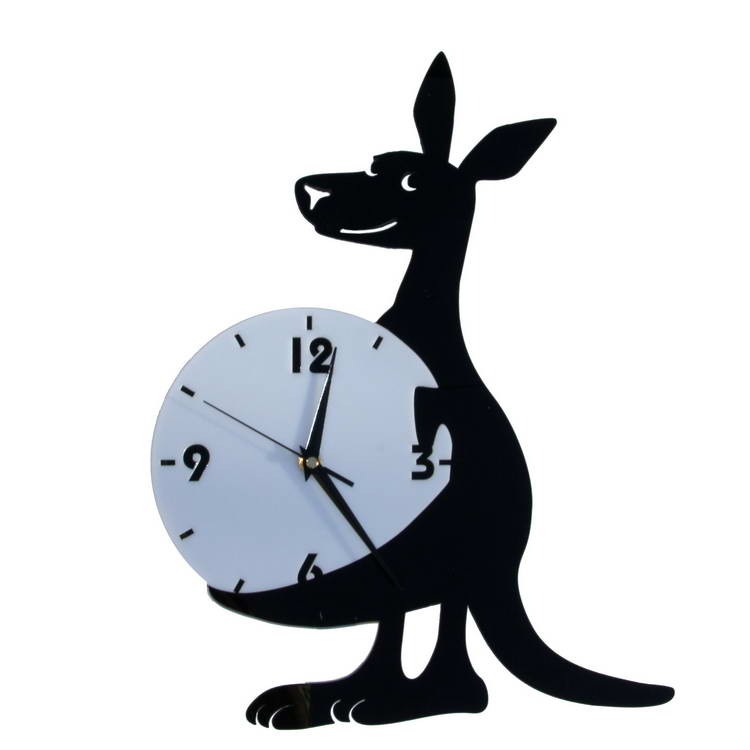 Соблюдение режима дня для детей раннего возраста необходимо. Все мероприятия следует планировать с учетом этого режима. Поэтому, если обычно в детском саду ребенок гуляет после завтрака около двух часов, то и в выходной день это время он должен провести на свежем воздухе.
Сходите с ним в парк, прогуляйтесь по знакомым улицам, 
задержитесь на детской площадке во дворе.
Там он может поиграть с песком, пообщаться со сверстниками. А вот брать малыша с собой на рынок или по магазинам не стоит - кроме утомления и совершенно ненужной инфекции, он ничего там не получит.
Часто родители хотят посетить с ребенком зоопарк, парк аттракционов или съездить в далеко расположенную зону отдыха. Это можно сделать, но очень важно правильно рассчитать время и соразмерить объем новых впечатлений с возможностями маленького ребенка. Главное правило: любые развлечения, связанные с поездками и пребыванием в незнакомой обстановке, возможны только в первый выходной день, чтобы в воскресенье малыш успел успокоиться и войти в прежний ритм жизни.
Помните, что подобные мероприятия (поход в зоопарк, парк) стоит проводить в утреннее время, чтобы ребенок не был перевозбужденным к вечеру.
Кроме того, не стоит забывать, что внимания ребенка раннего возраста хватает лишь на 20 минут, но при условии, если мама объясняет ему все происходящее. Все свои впечатления ребенок должен «переварить», и мама должна ему в этом помочь, вспоминая вместе с ним, что он видел, делал и т.д.
Во второй половине дня стоит отдать предпочтение спокойным занятиям. Почитать малышу книжку, погулять в знакомых, привычных местах, на детской площадке или в парке. Не нужно смотреть телевизор, лучше расскажите на ночь сказку.
До 2-2,5 лет ребенку нельзя смотреть телевизор, от 2 до 3 лет (а лучше и позже) - не более 15 минут в день и только вместе с мамой. Она должна проговаривать вслух все, что видит на экране, и объяснять это ребенку. Такой пересказ необходим, потому что двух-, трехлетний ребенок не успевает понять смысл происходящего на экране, так как скорость его зрительного восприятия несравнима со скоростью восприятия старших детей и тем более взрослых. Смотреть можно только передачи, предназначенные для маленьких детей, лучше всего отечественные мультфильмы с четкой, ясной картиной, мелодичной музыкой, добрыми, нестрашными героями и понятным, доступным малышу содержанием.
День, наполненный событиями, утомляет малыша. Многие родители думают, что уставший ребенок быстрее засыпает. На самом деле переполненный впечатлениями малыш перевозбуждается, нервничает, плачет или без причины смеется и, даже зевая во весь рот, не может уснуть.

Привычный режим дня, приятные, понятные ребенку события, постоянный контакт, доверительные отношения и с мамой, и с папой.
Внимание родителей, их ласка сделают общение родителей с ребенком настоящим праздником!!!